Welcome!
We will begin promptly at 2pm.
Extra! Extra!
An In-Depth Look at the Supplemental Pay Transaction
What is Supplemental Pay?
Explanation
Types of Supplemental Pay
How Do I Submit a Supplemental Payment?
Transaction Walk Through
What resources are available?
SSC Knowledge Base
HR Newsletter
HR Training
HR Teams
AGENDA
What is Supplemental Pay?
Supplemental pay is payment made to an employee in addition to the employee’s regular wages.
Supplemental pay can happen for a variety of reasons, all of which fall into one of two types: one-time payments and defined-term payments.
One-Time Payments
One-time payments are lump sum payments paid to an employee as one flat amount. 
(These payments do not continue for any period of time.)
Awards
Monetary staff/faculty awards
Incentives
Goal-based Incentives (Athletics coach takes a team to a national conference)
Critical Hiring Incentives (Employee is offered a flat amount as a sign-on bonus)
Project Pay
Pay for completion of a project that is outside of job description and completed outside of normal working hours
Pay for teaching a seminar that is not part of a faculty member’s contract
Pay Differential
An hourly employee works in a role that earns a higher compensation rate than their normal rate – the difference in pay is paid as a one-time lump sum once the work is performed
One-Time Payments
Defined-Term Payments
Defined-term payments are payments paid to an employee for a pre-determined period of time – either monthly or hourly depending on the employee’s type.
(These payments continue for a specific period of time.)
Interim Pay
An employee takes on the responsibility and authority of a vacant role for a period usually exceeding 3 months.
Acting Duties
An employee assumes temporary authority for another position, usually for a period not exceeding 3 months. 
Temporary Assignment
An employee assumes duties on a short-term basis for a specific purpose that is outside their normal job description. 
Overloads
A faculty employee takes on more than a full course load and is compensated for credits taught beyond a typical faculty workload.
Defined-Term Payments
How Do I Submit a Supplemental Payment?
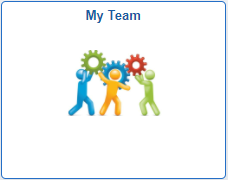 Actions that affect an EMPLOYEE are
routed through supervisor’s MY TEAM
My Team
Use when employee is moving to a new position number
Use when employee information is changing
Transfer
Promote
Demote
Change Time/Absence Approver
Reports To
Retire
Terminate
Salary Change
Supplemental Pay
My Team transactions can NOT be edited by anyone once they are submitted.
Ensuring that all data is complete and accurate prior to submission, especially effective date, will prevent HR from having to deny the transaction and you from having to start all over.
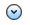 In My Team, you will see a list of employees who report to you. Find the person you wish to change and click the blue arrow next to their name.


Choose Compensation from the actions menu and then choose Submit Supplemental Pay Request.
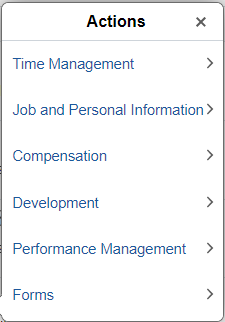 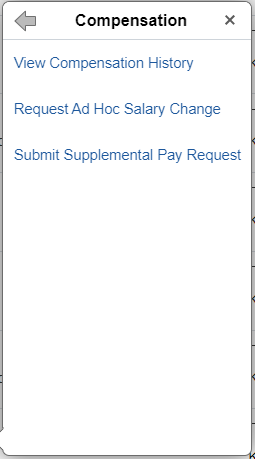 1. Type of transaction
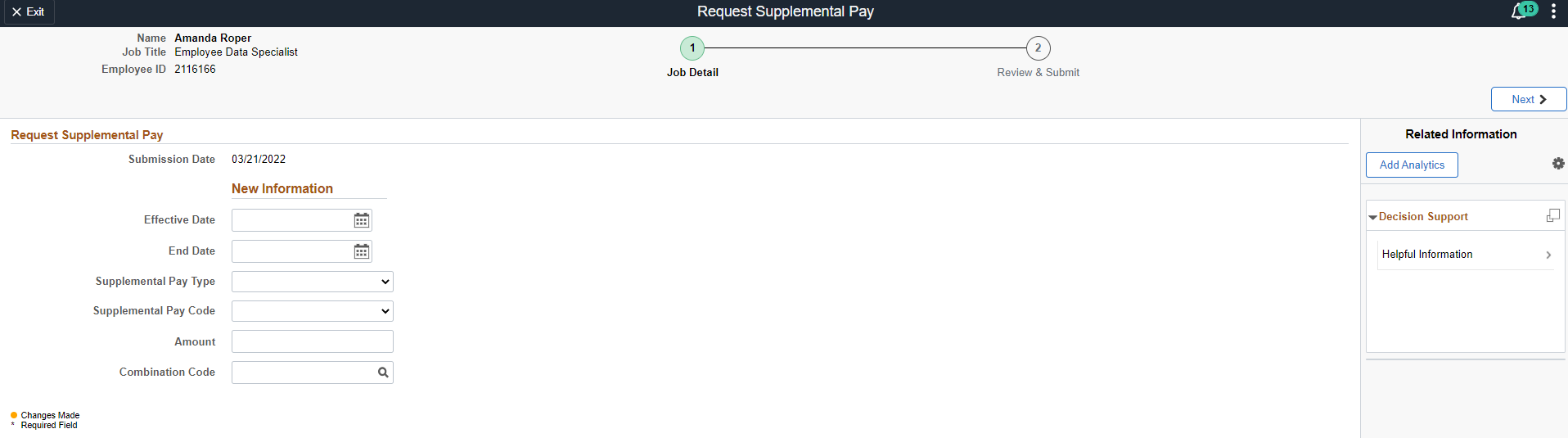 10. Navigate to next step
3. Employee information – redacted here for privacy
2. Steps to complete transaction – current step is indicated with a green circle.
4. Effective date – if one-time payment, should coincide with when the work was performed; if defined-term payment, must be the first day of a pay period
5. End date - if one-time payment, should coincide with when the work was performed; if defined-term payment, must be the last day of a pay period
6. Supplemental Pay Type – choose one-time payment or defined-term payment
7. Supplemental Pay Code – choose reason for supplemental pay
8. Amount – enter amount of payment (full amount if one-time payment; monthly amount if salaried employee and defined-term payment; hourly amount if hourly employee and defined-term payment)
9. Combination Code – alternative combo code to be used for funding, if applicable (if funding follows position, leave blank)
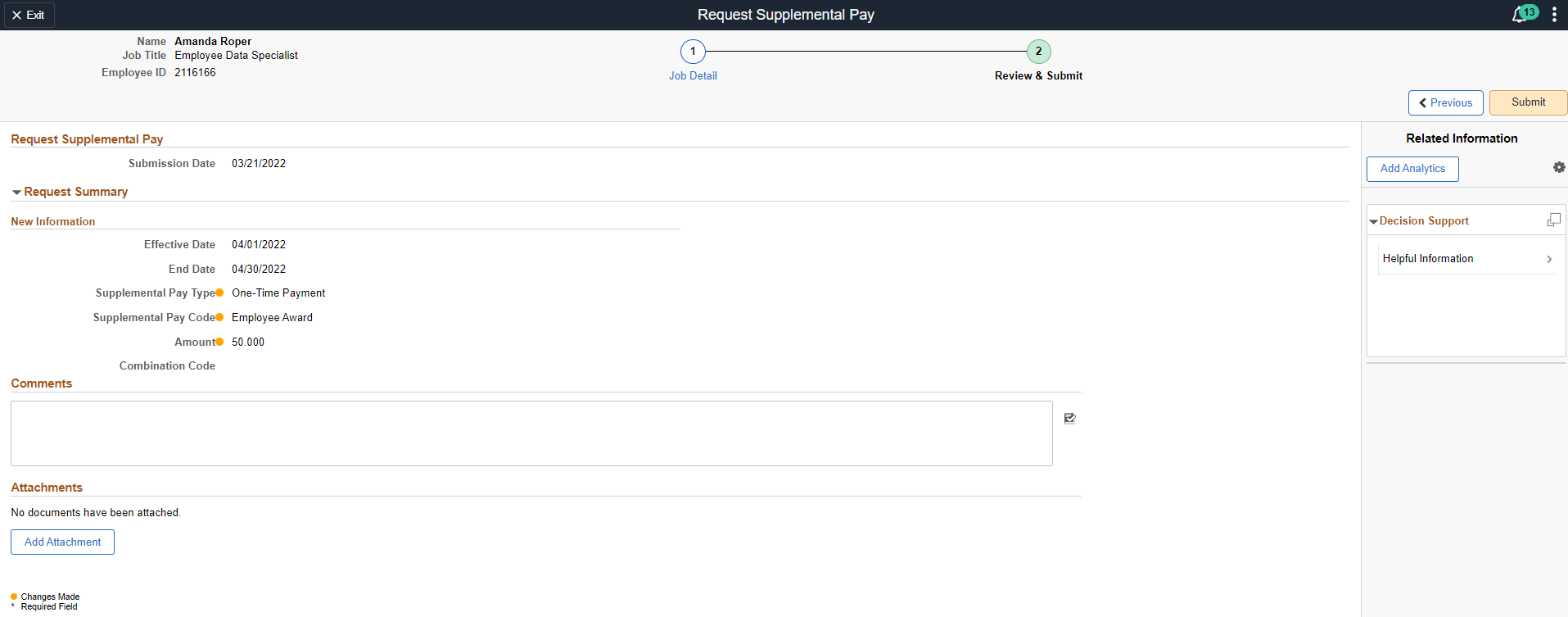 12. Click Submit
11. Review the transaction one more time for accuracy and add any appropriate comments and attachments.
What resources are available?
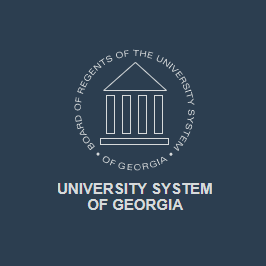 Shared Services CenterKnowledge Base
https://usg.service-now.com/usgsp

Resource developed by the University System of Georgia Shared Services Center to assist employees of the university system in navigating OneUSG products using knowledge articles and job aids.
Click the blue log in button and then use your KSU NetID and password to log in, using DUO to authenticate.
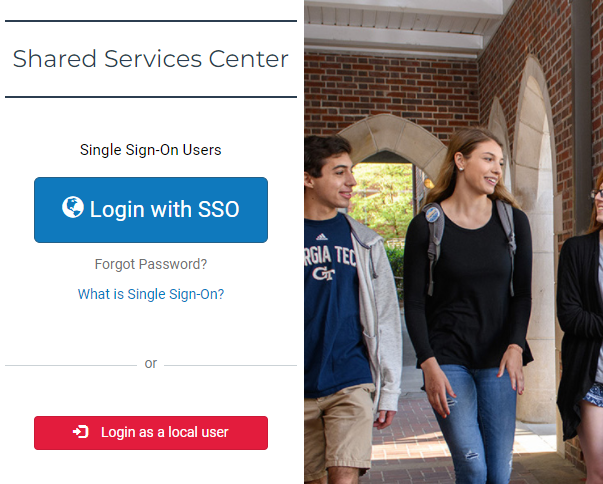 Search the landing page for topics related to 
OneUSG transactions and/or products.
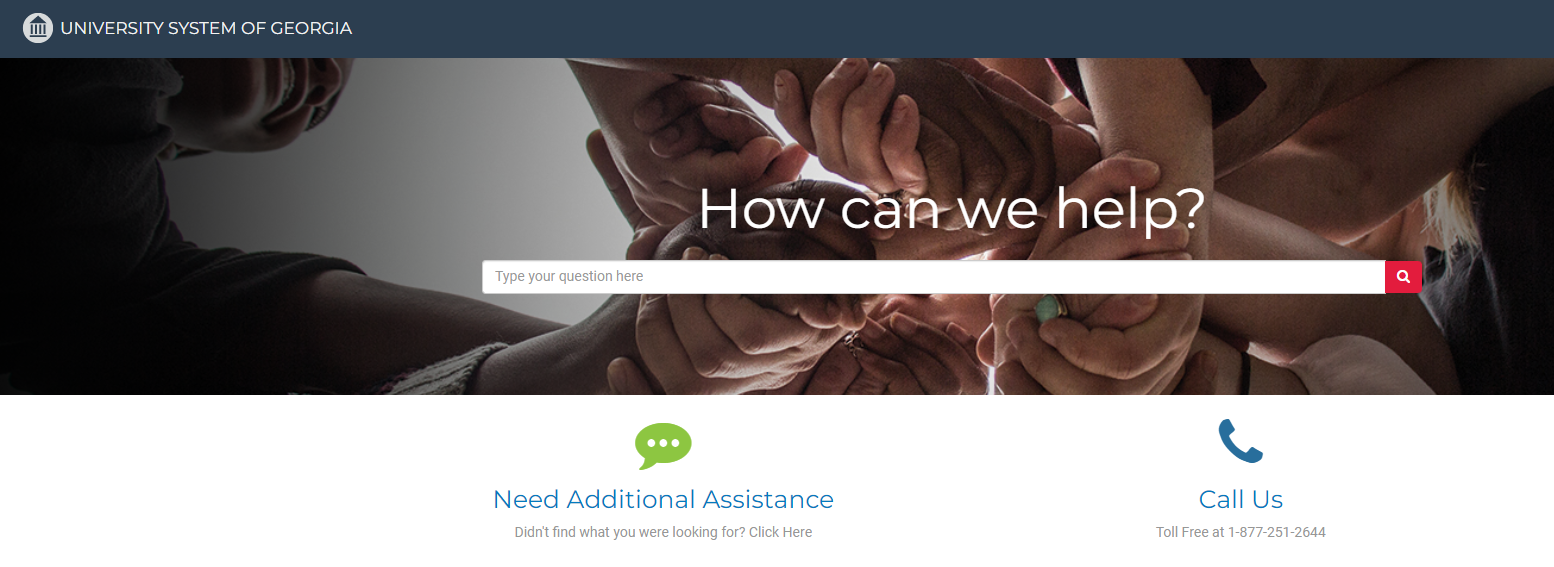 Search the search page for specific text within the searched articles.
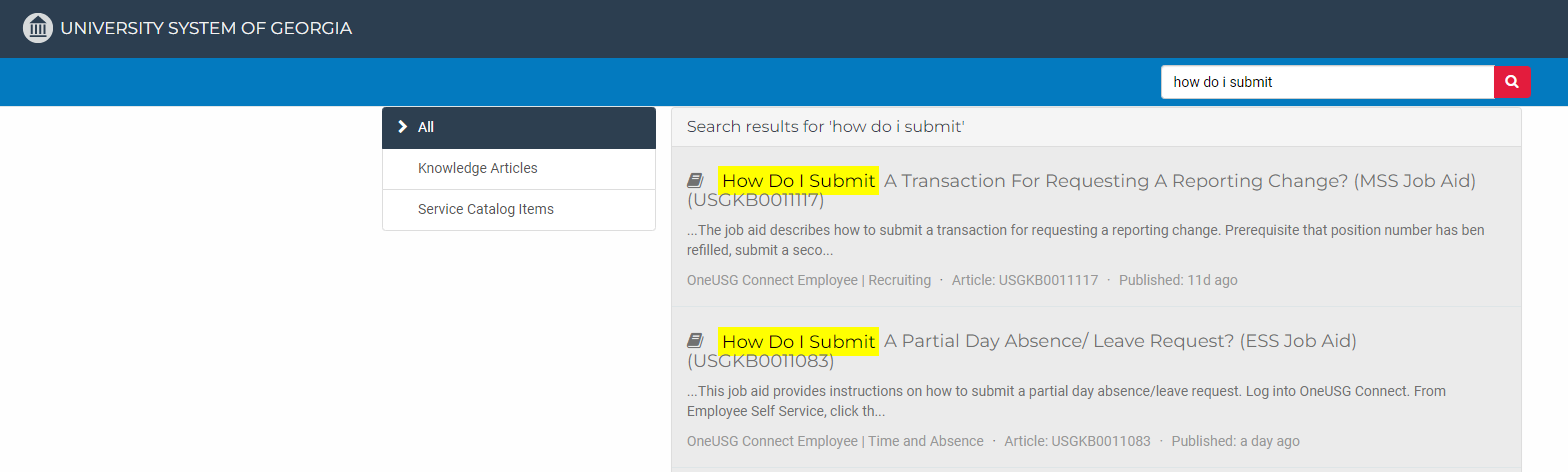 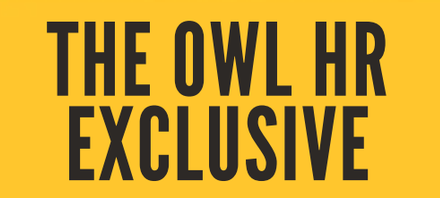 https://hr.kennesaw.edu/communication/newsletter.php

Resource developed by the KSU Human Resources team to inform employees of HR happenings and important topics.

MSS Tips and Tricks articles cover MSS materials and known tips and tricks for transaction success.
HR Newsletter ArticlesMSS Tips and Tricks
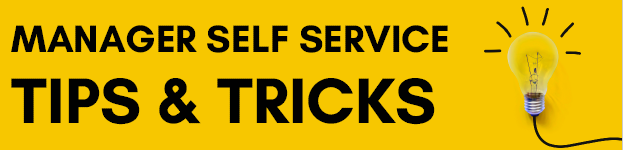 HR team members provide a monthly webinar and lunch and learn that covers one MSS topic each month. 
*See the next slide for a list of topics by month.





https://ksu.percipio.com/channels/df2be379-6673-4008-bd93-2db8587e2217?tab=ATTEND&localeCode=en-US
*Must log in with KSU NetID to view courses
*Dates and times of training sessions are decided at the beginning of the calendar year and all sessions are loaded into the HR Training website.
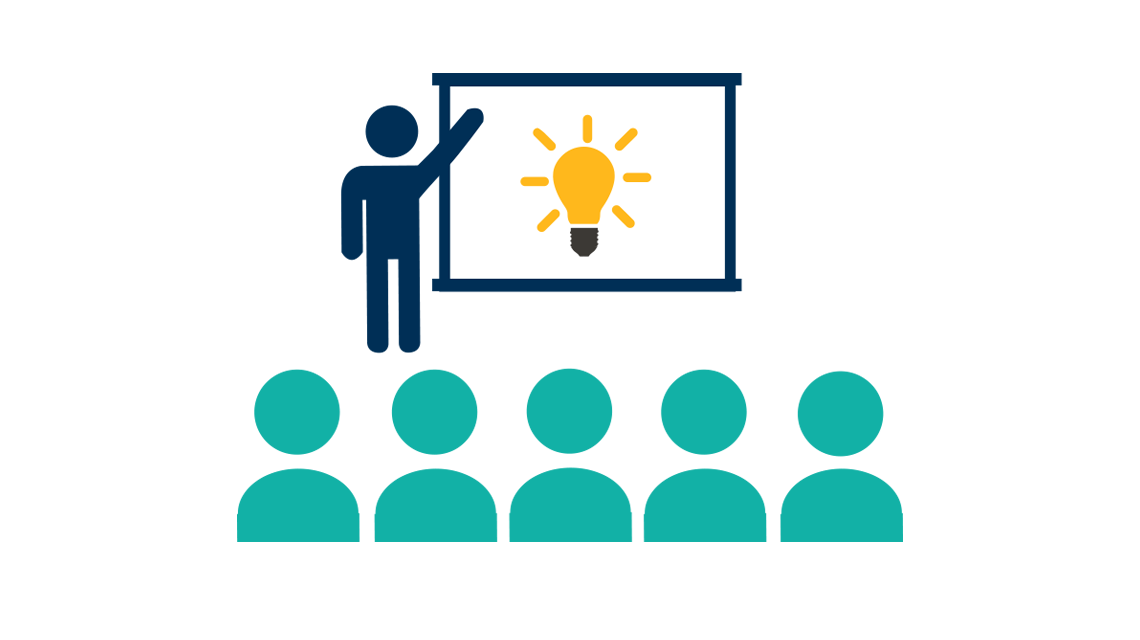 HR TrainingMonthly MSS Sessions
January: Where do I click? (Manage Positions and My Team Tiles)
February: Managing Your Seats (Add/Change Position Transaction)
March: They’re Not Mine! (Reporting and Time&Absence)
April:Extra! Extra! (Supplemental Pay Transaction)
May: Moving To a New Seat (Transfers, Promotions, Demotions)
June: Sorry To See You Go! (Terminations)
July: Show Me the Money! (Salary Changes)
August: Let’s Change It All! (Multiple Simultaneous Changes)
September: Where’s It At? (Viewing and Approving Transactions)
October: Where’s It Go? (In-Depth Transaction Workflow)
November: Managing Your Bleachers (Multi-Incumbent Positions)
December: Can you cover me? (Delegations)
HR TrainingMonthly MSS Sessions(continued)
Have an MSS or HR related issue? 

Don’t know who to call?

Check out this website for more info! 

https://hr.kennesaw.edu/hrteams.php
Who’s Who in HR?
Questions?
Have a Great Day!